Omapalvelu
Omat tiedot
Uusi asiakas
Mikäli olet uusi asiakas, jota ei ole vielä rekisteröity Päijät-Hämeen hyvinvointiyhtymän sosiaalipalveluiden tietojärjestelmän henkilörekisteriin, ei 	Omat tiedot vaihtoehtoa vielä näytetä työkalupalkissa.

Valikko tulee näkyviin vasta kun sosiaalipalvelut ovat rekisteröineet asioinnin asiakastietojärjestelmään.
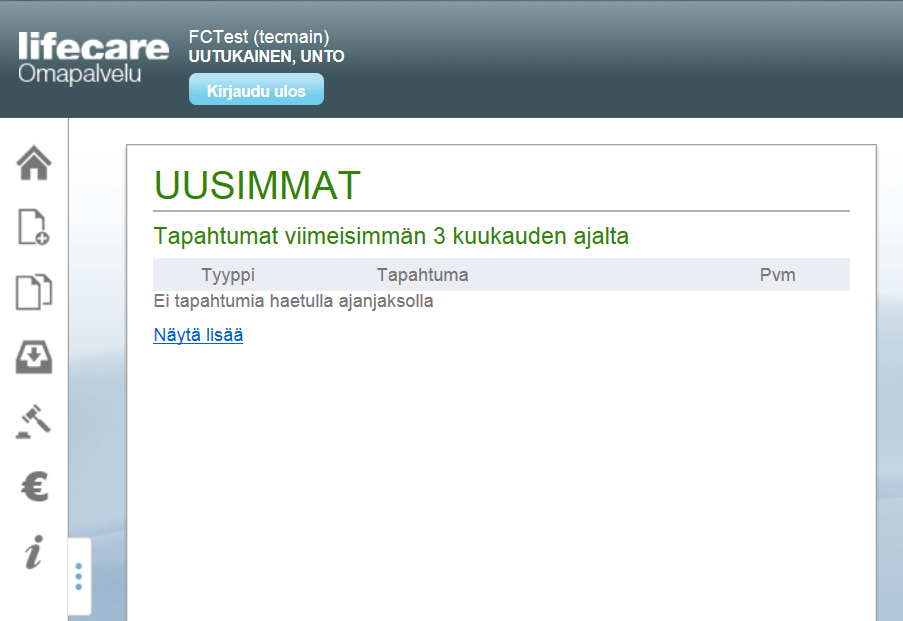 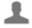 Yhteydenottokanava
Mikäli sinulla ei ole omissa tiedoissa yhteydenottokanavaa valittuna, näkyy Omapalvelun avautuessa alla oleva näkymä, josta valitaan yhteydenottokanava.






Valitsemalla ”Omapalvelu”, voi Päijät-Hämeen hyvinvointiyhtymän sosiaalipalvelut aloittaa asioinnin kanssasi sähköisesti.
Valitsemalla ”Postitse” saat kaiken edelleen postitse.
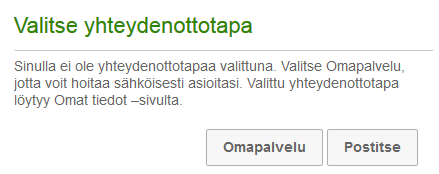 3
Mikäli matkapuhelinnumeroa ja/tai sähköpostiosoitetta ei ole päivitetty Omiin tietoihin, saadaan seuraava heräte:






Painamalla Omat tiedot -painiketta päästään päivittämään kyseisiä tietoja.
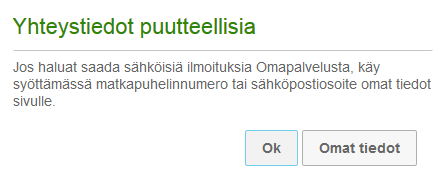 4
Omat tiedot
Omat tiedot -painikkeesta päästään Omat tiedot -näytölle, jossa näytetään ja voidaan päivittää Matkapuhelin, Kotipuhelin, Sähköposti ja Minun saa yhteyden -kenttiin tiedot. Lisäksi näytetään tunnistautumisen kautta saadut nimi ja osoitetiedot.

    	-painikkeesta avautuu ohje. 

Tietoja pääsee muokkaamaan	   -painikkeesta.
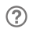 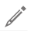 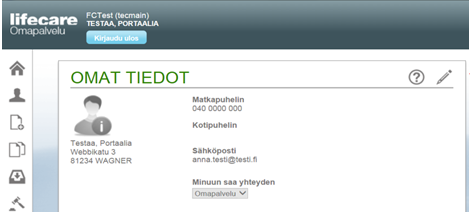 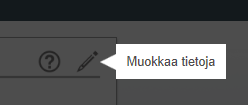 5
Tiedot Matkapuhelin, Kotipuhelin, Sähköposti ja Minuun saa yhteyden haetaan Päijät-Hämeen hyvinvointiyhtymän sosiaalipalveluiden asiakastietojärjestelmästä, mikäli niitä on sinne aiemmin asioitaessa tallennettu. 

Tiedot kannattaa tarkistaa, jotta ne ovat varmasti ajan tasalla.

Matkapuhelinnumeroa käytetään SMS-herätteisiin ja sen muotona on oltava esim. 0401234567, 040 1234567 tai +358401234567
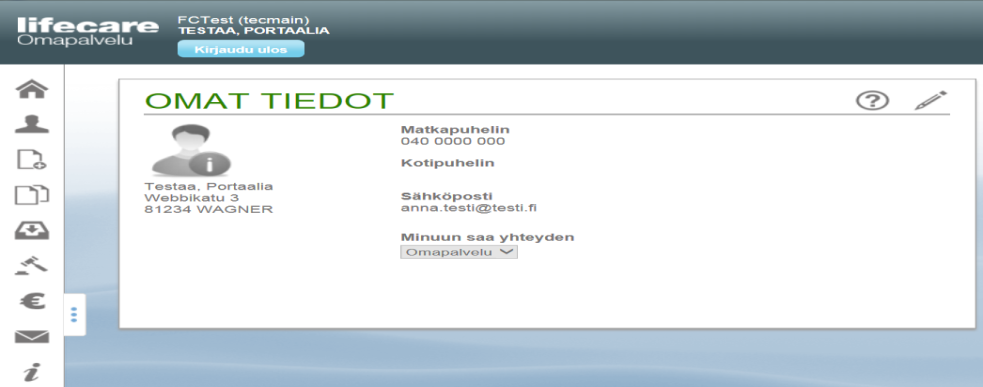 6
Muokkaustilassa näytön kentät aktivoituvat ja Omat tiedot –kentän ympärille tulee oranssi kehys.
    	 -painikkeesta saadaan ohjeet.
   	 -painikkeesta voidaan perua tietojen muokkaus.
    	 -painikkeesta tallennetaan tiedot.
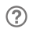 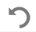 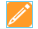 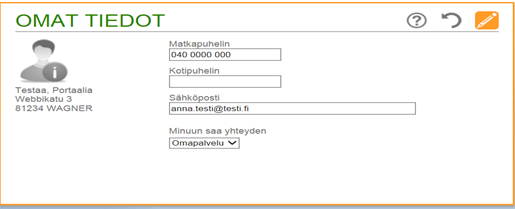 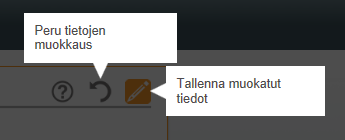 7
Matkapuhelinnumeroa ja sähköpostia käytetään viestintäkanavina ilmoittamaan asiakkaalle Omapalveluun lähetetyistä asiakirjoista.

Jos asiointikanavaksi on valittu Omapalvelu (Minuun saa yhteyden -alasvetovalikossa), voidaan Päijät-Hämeen hyvinvointiyhtymän sosiaalipalveluiden asiakastietojärjestelmästä antaa asiakkaalle tiedoksi päätöksiä sekä lähettää lisäselvityspyyntöjä ja kirjeitä Omapalveluun.
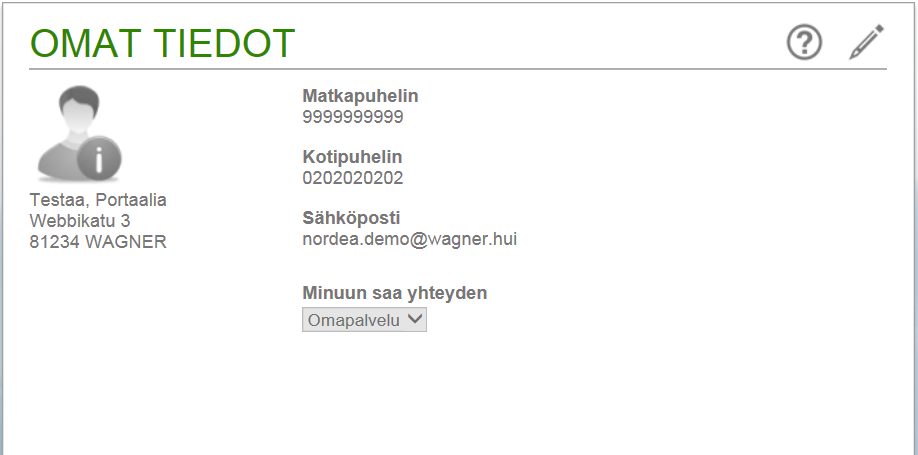 Kaikkien kenttien tiedot päivittyvät sosiaalipalveluiden asiakastietojärjestelmään reaaliaikaisesti tallennuksen yhteydessä.
8